Des expressions figées avec des animaux
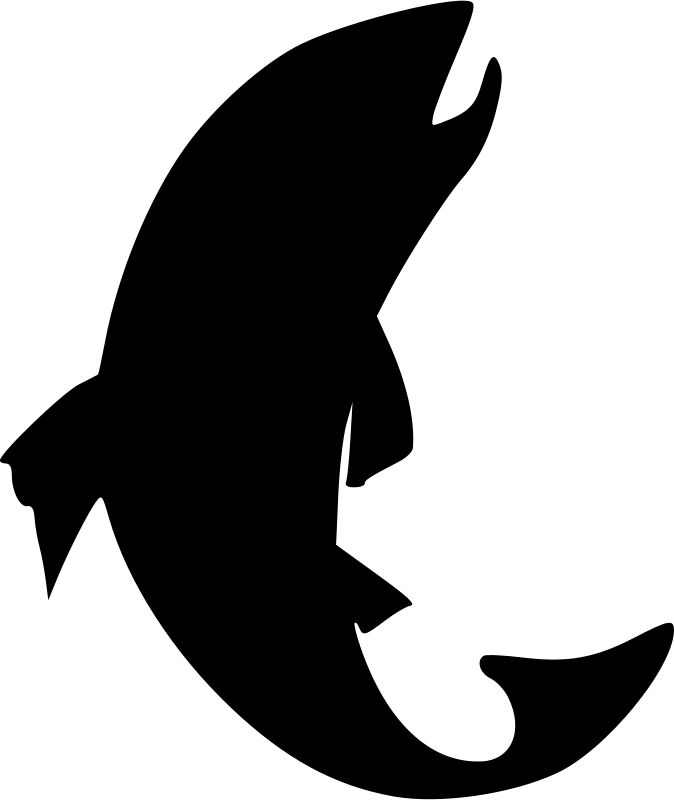 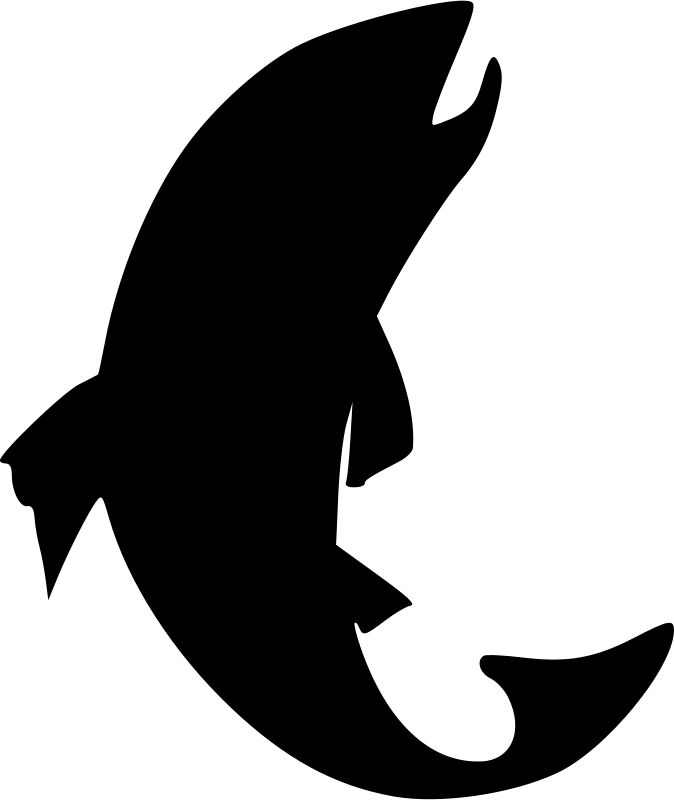 Pazakou Théodora
1564201600083
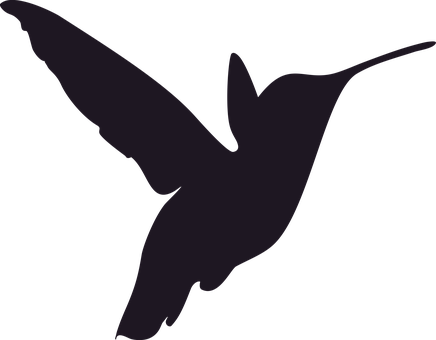 Une hirondelle ne fait pas le printemps
Ένας κούκος δεν φέρνει την άνοιξη
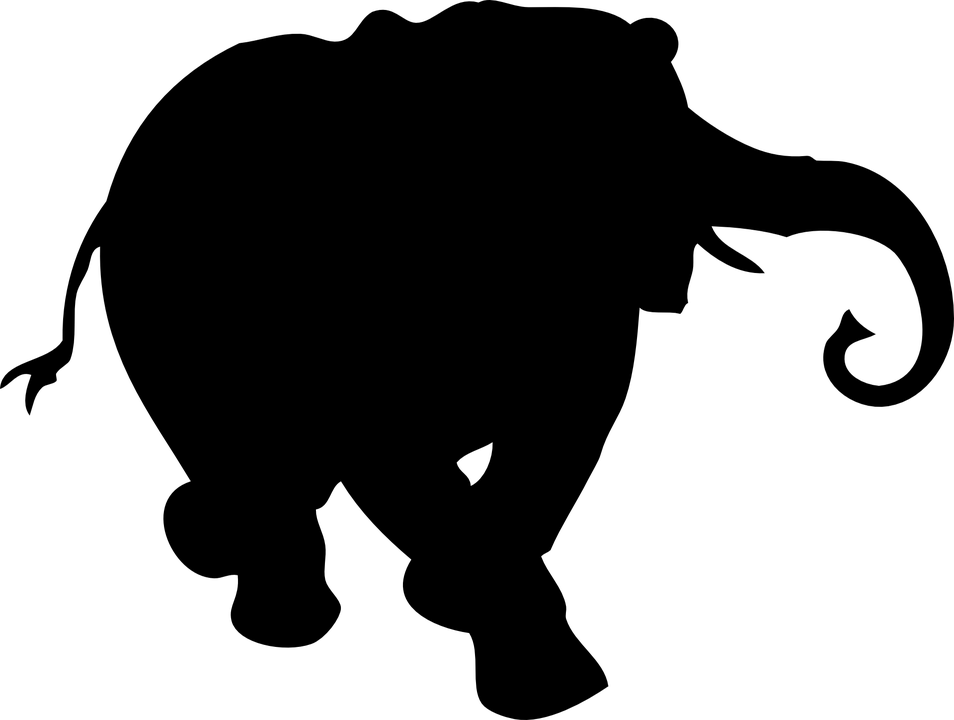 Avoir une mémoire d’éléphant
Έχω μνήμη ελέφαντα
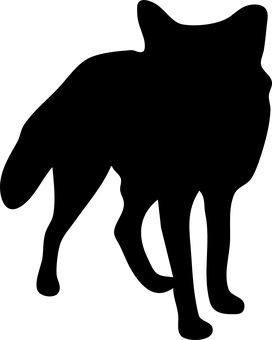 Être rusé comme un renard
Είναι πονηρός σαν αλεπού
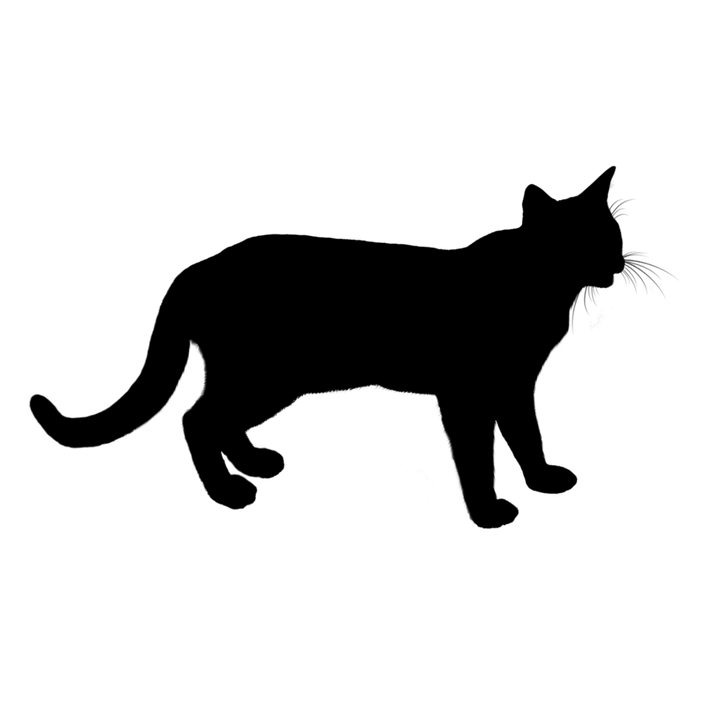 Acheter chat en poche
Παίρνω γουρούνι στο σακί
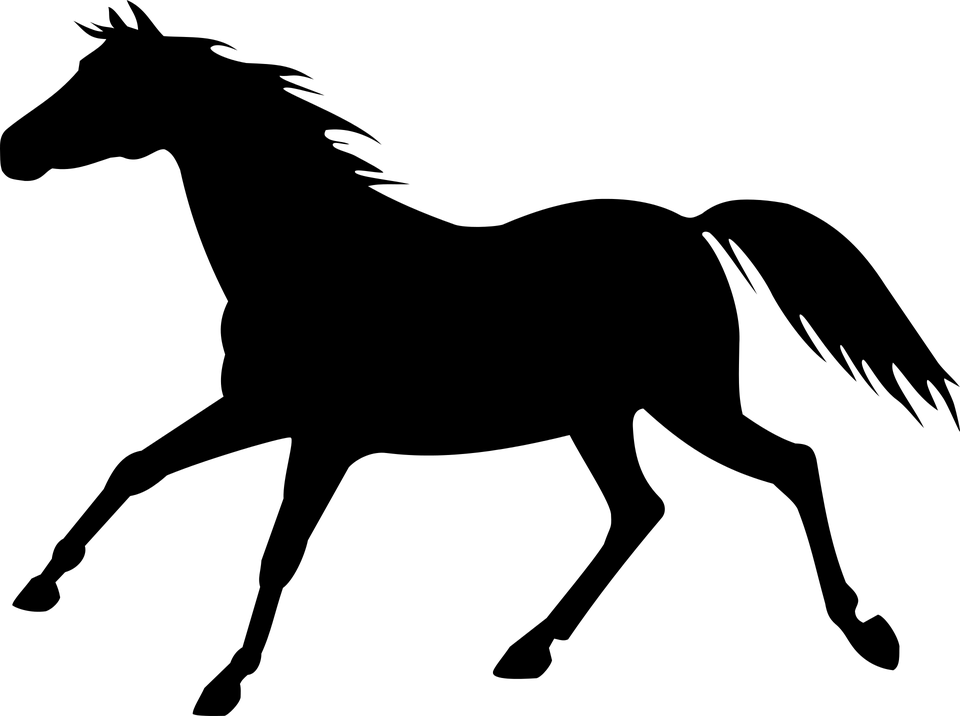 Travailler comme un cheval
Δουλεύω σαν σκυλί
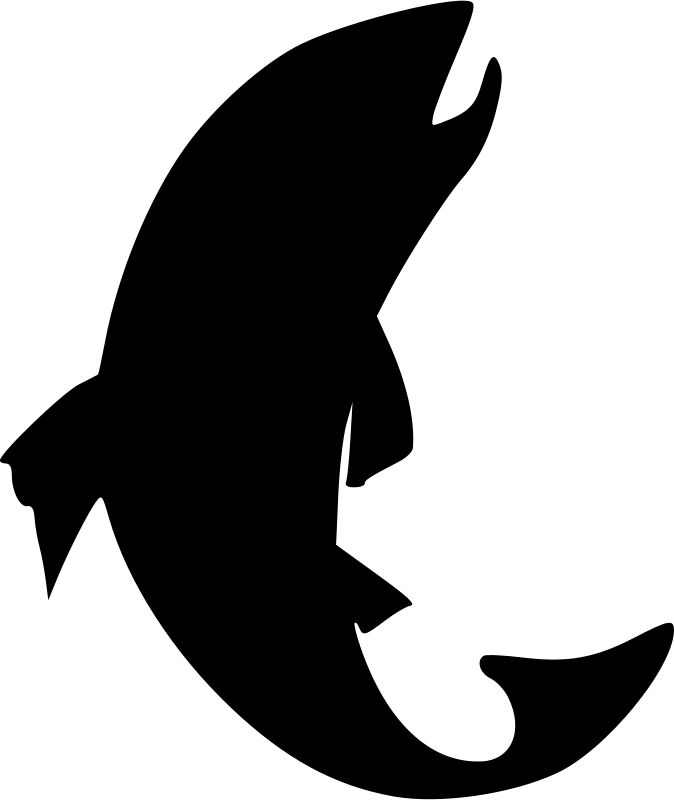 Avoir une mémoire de poisson rouge
Έχω μνήμη χρυσόψαρου
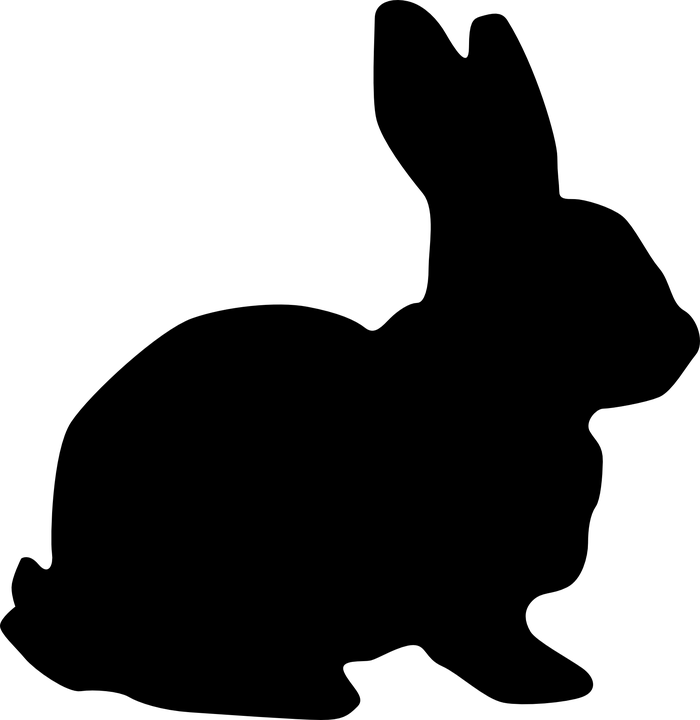 Poser un lapin
Στήνω κάποιον, αργοπορώ
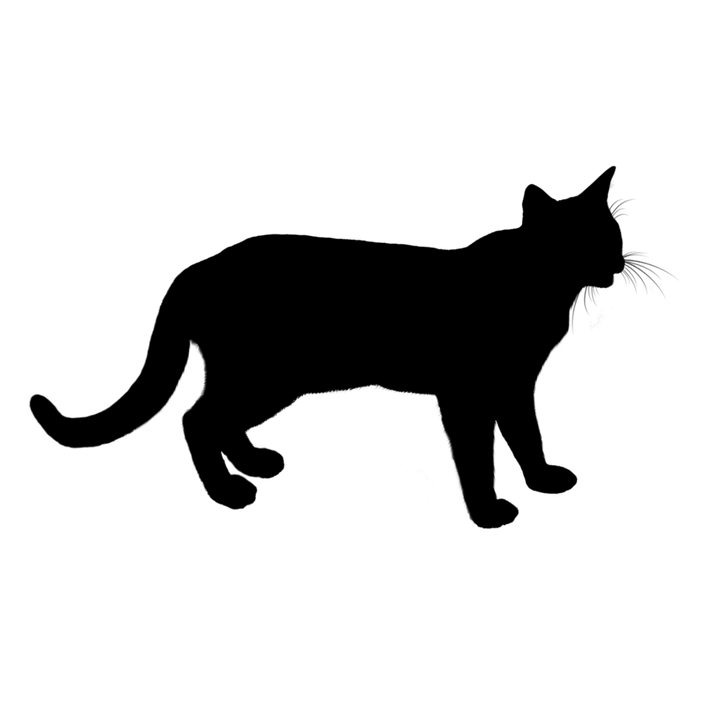 Chat échaudé craint l’eau froide
Όποιος καεί απ’ το χυλό, φυσάει και το γιαούρτι
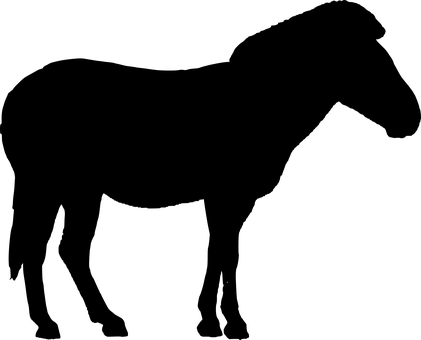 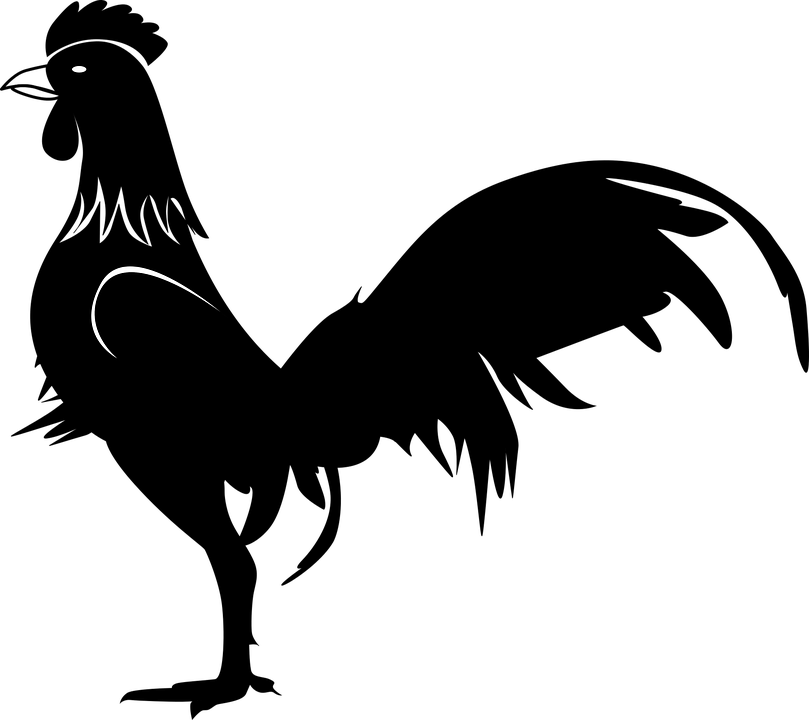 Passer/sauter du coq à l’âne
Περνάω από το ένα θέμα στο άλλο, από την Πόλη έρχομαι και στην κορφή κανέλλα
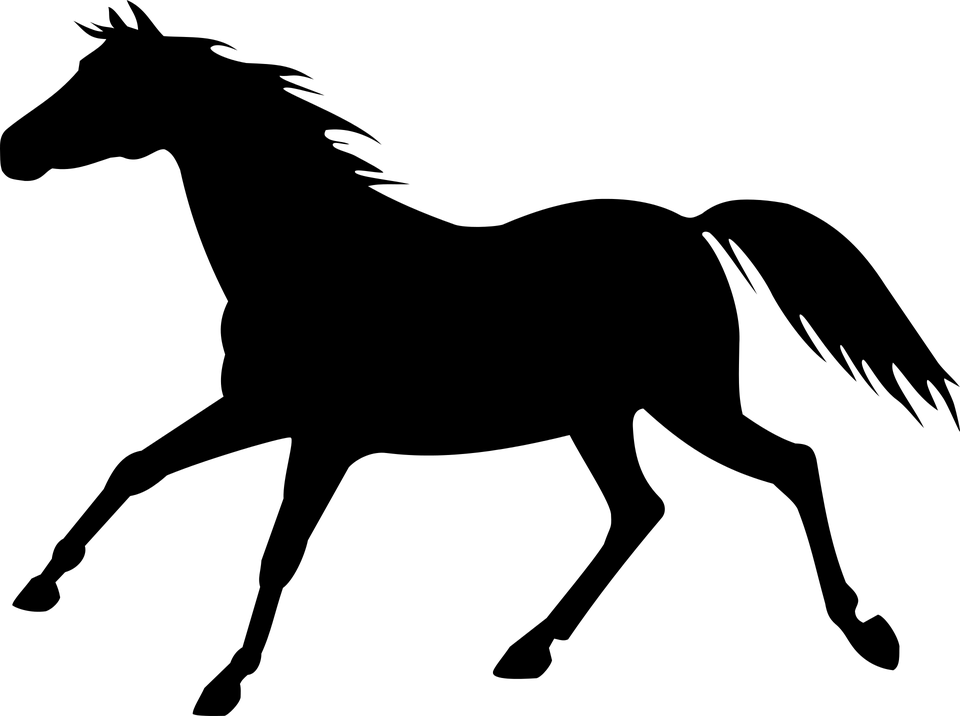 À cheval donné, on ne regarde pas les dents
Του χάριζαν γάιδαρο και τον κοίταζε στα δόντια
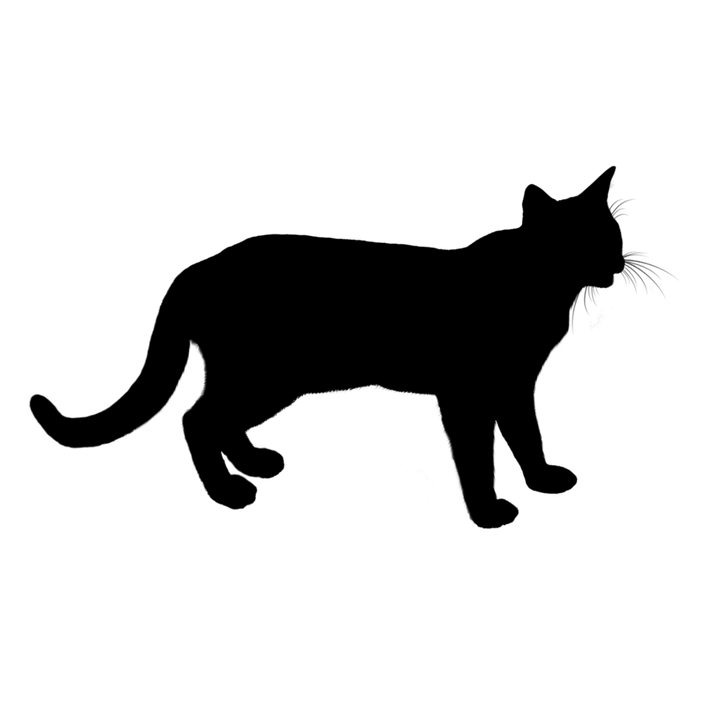 Avoir un chat dans la gorge
Είμαι βραχνιασμένος, έχει κλείσει ο λαιμός μου
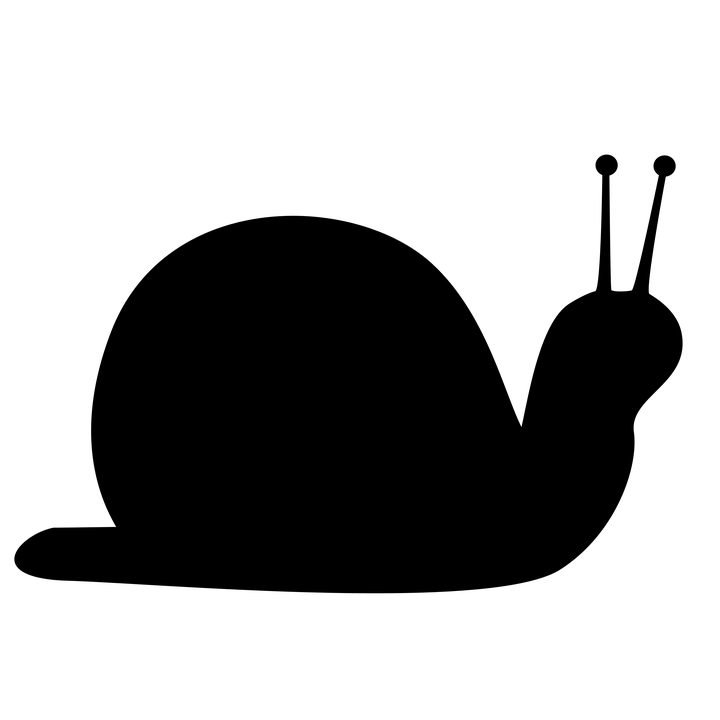 Avancer comme un escargot
Πηγαίνω σαν σαλιγκάρι
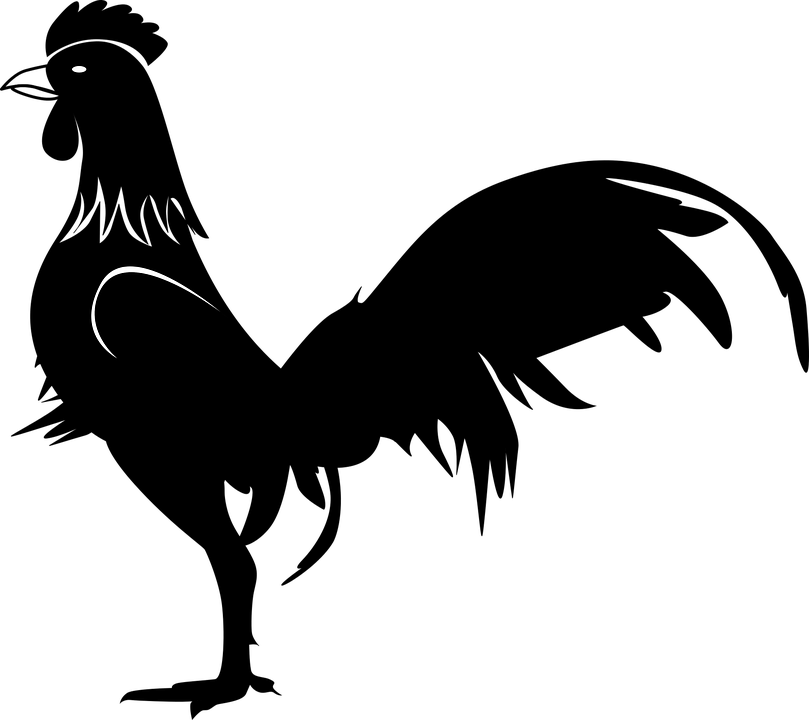 Être comme un coq en pâte
Περνάω ζωή και κότα
Sources:
Dictionnaire francais-grec moderne. Γαλλοελληνικό λεξικό. Εκδόσεις: Πατάκη σε συνεργασία με τον εκδοτικό οίκο Larousse.
Google images